14/06/23 - Géis corados com coomassie
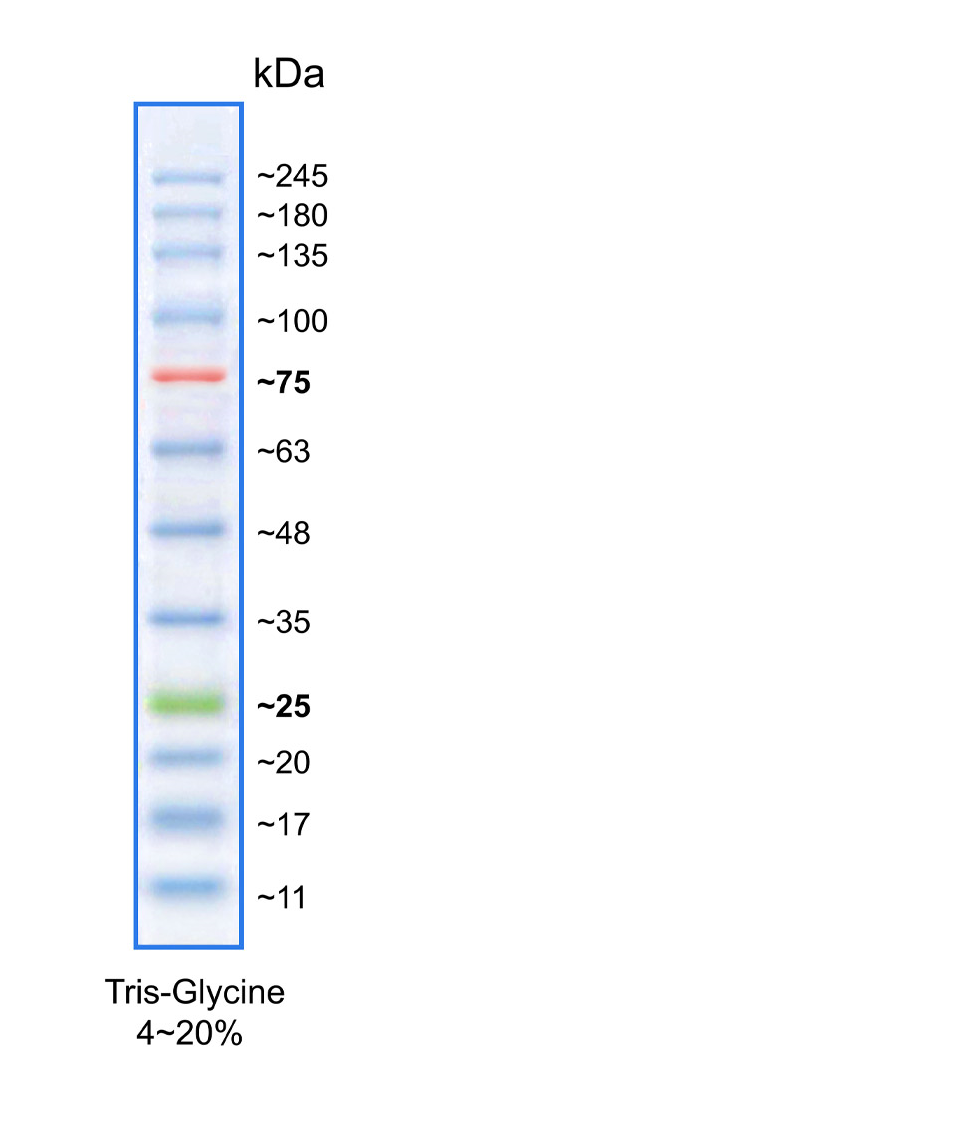 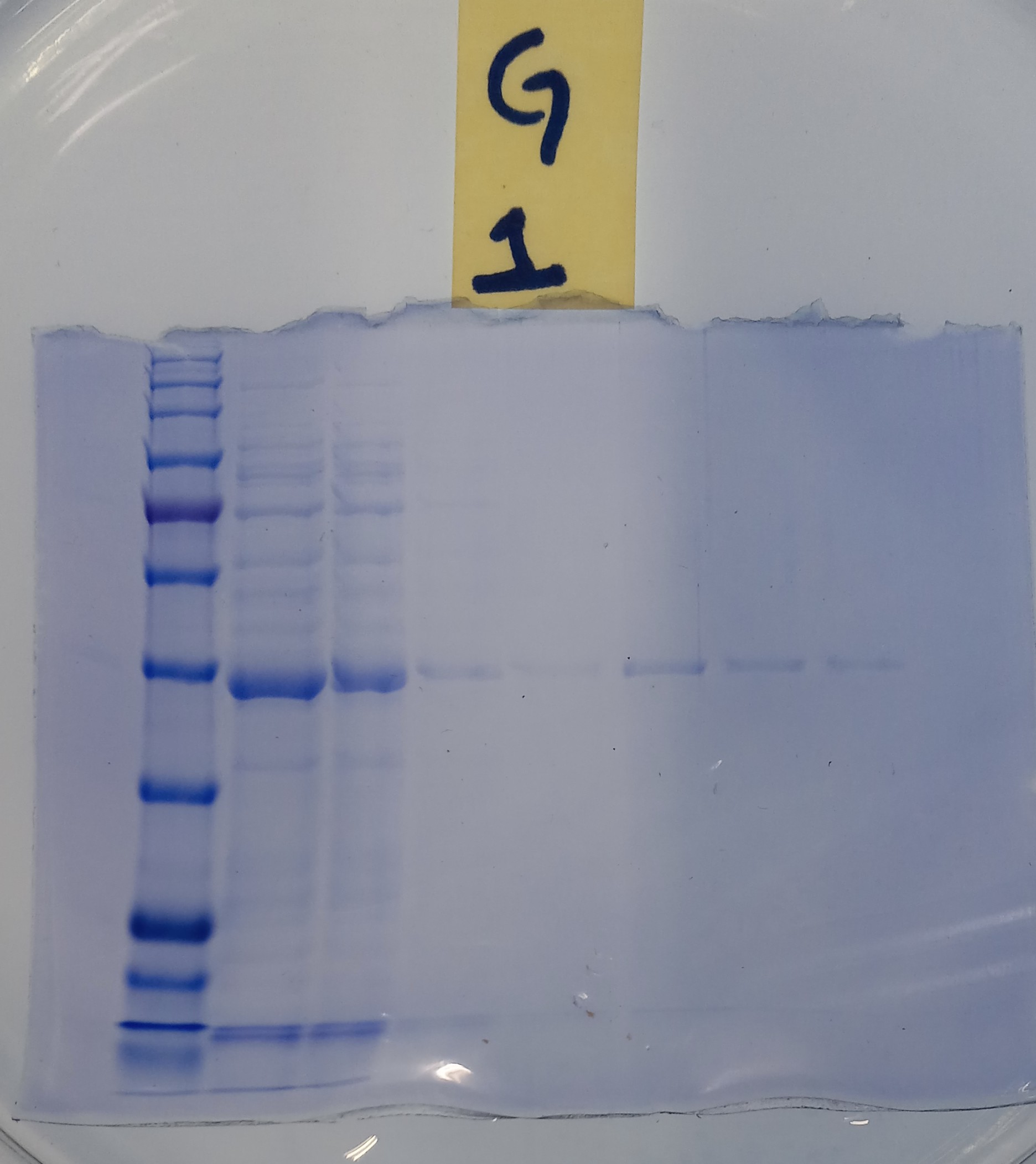 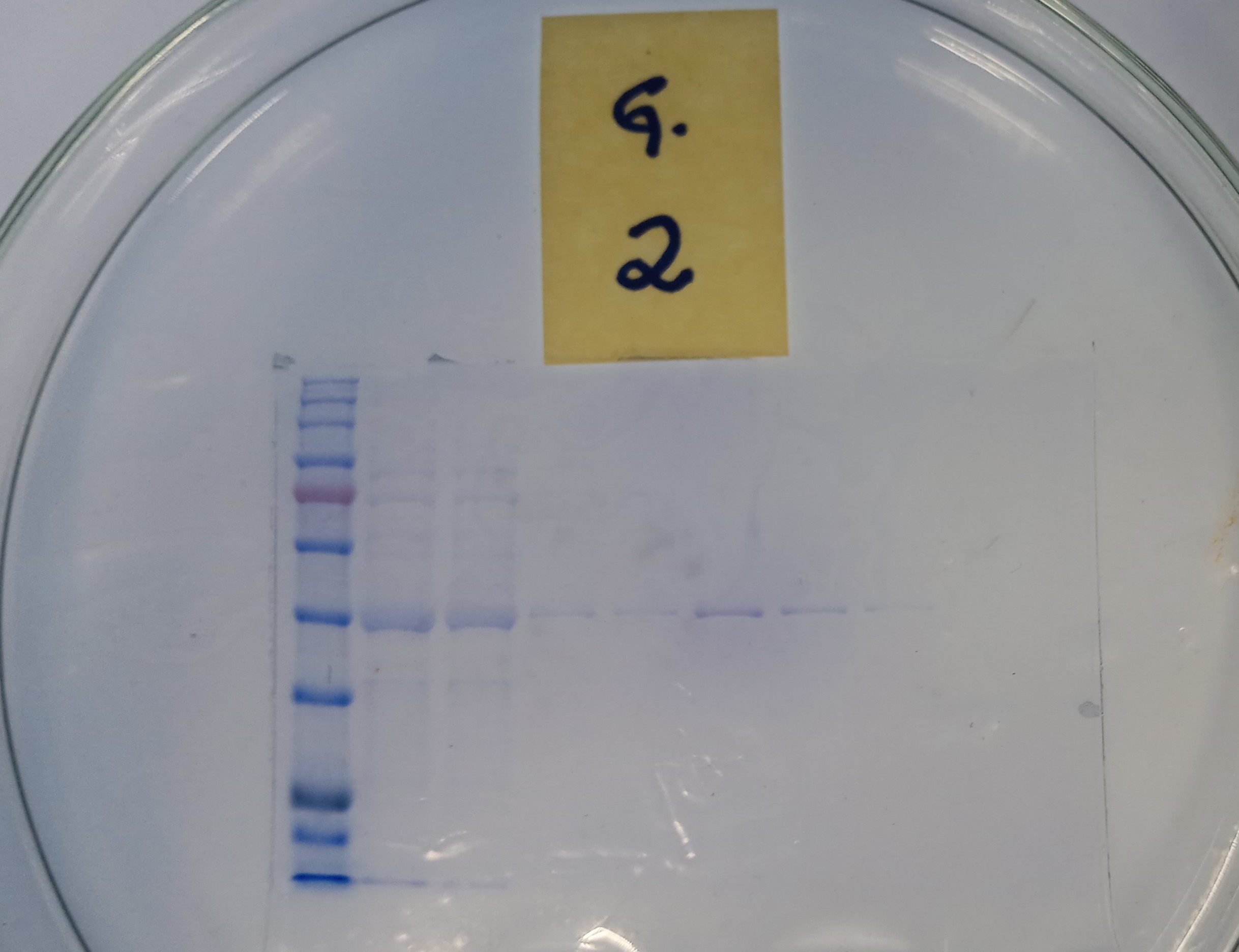 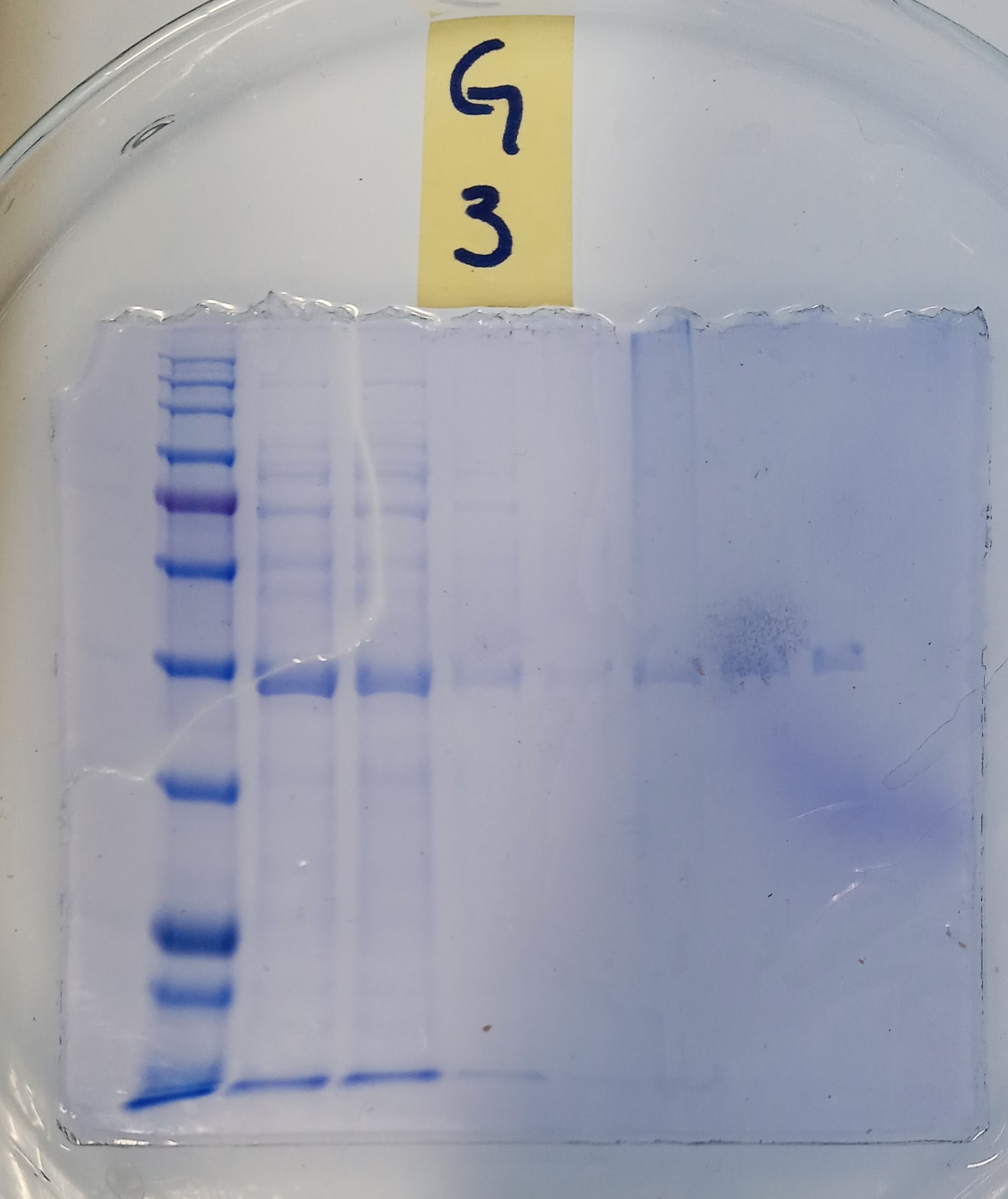 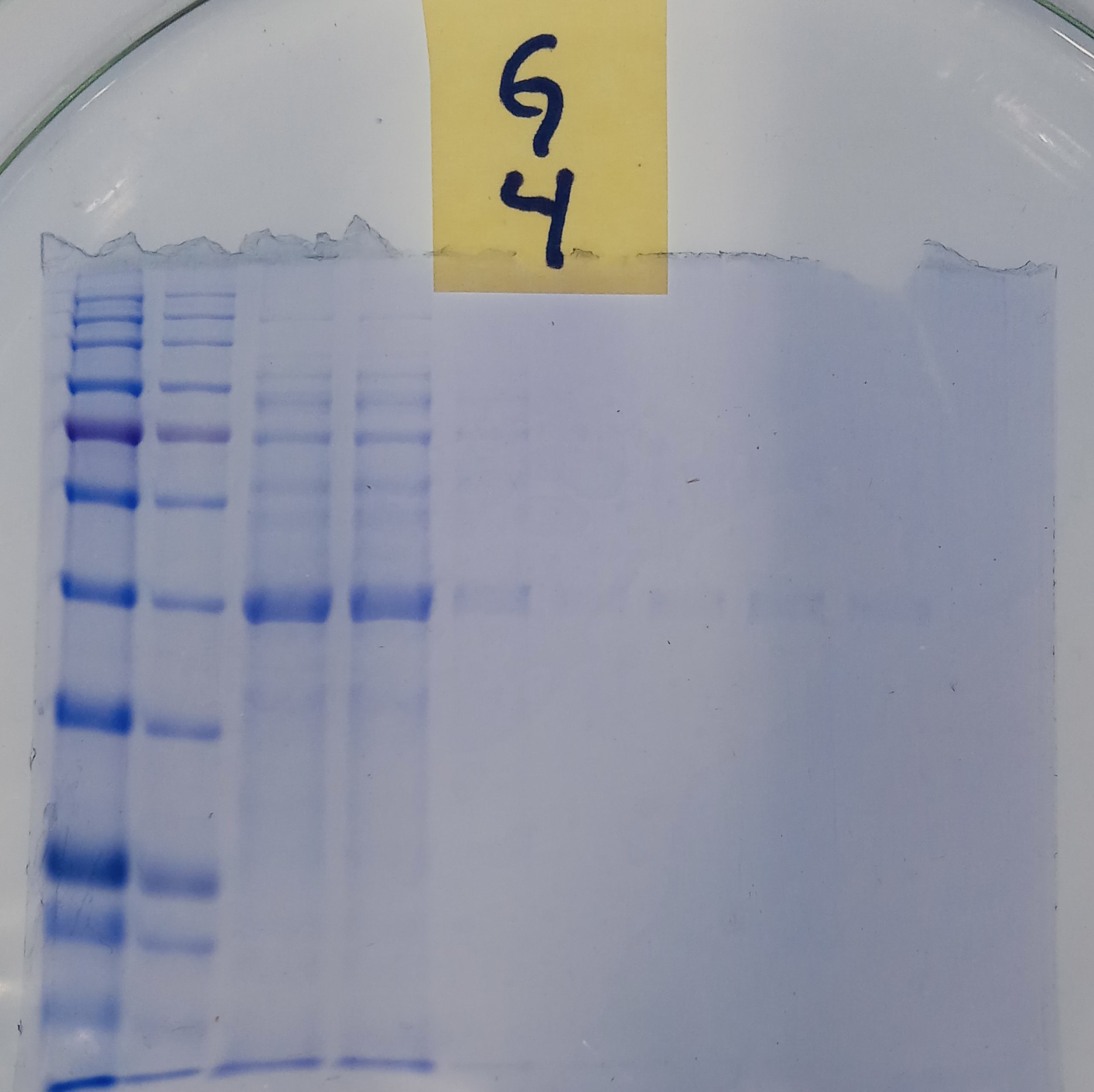 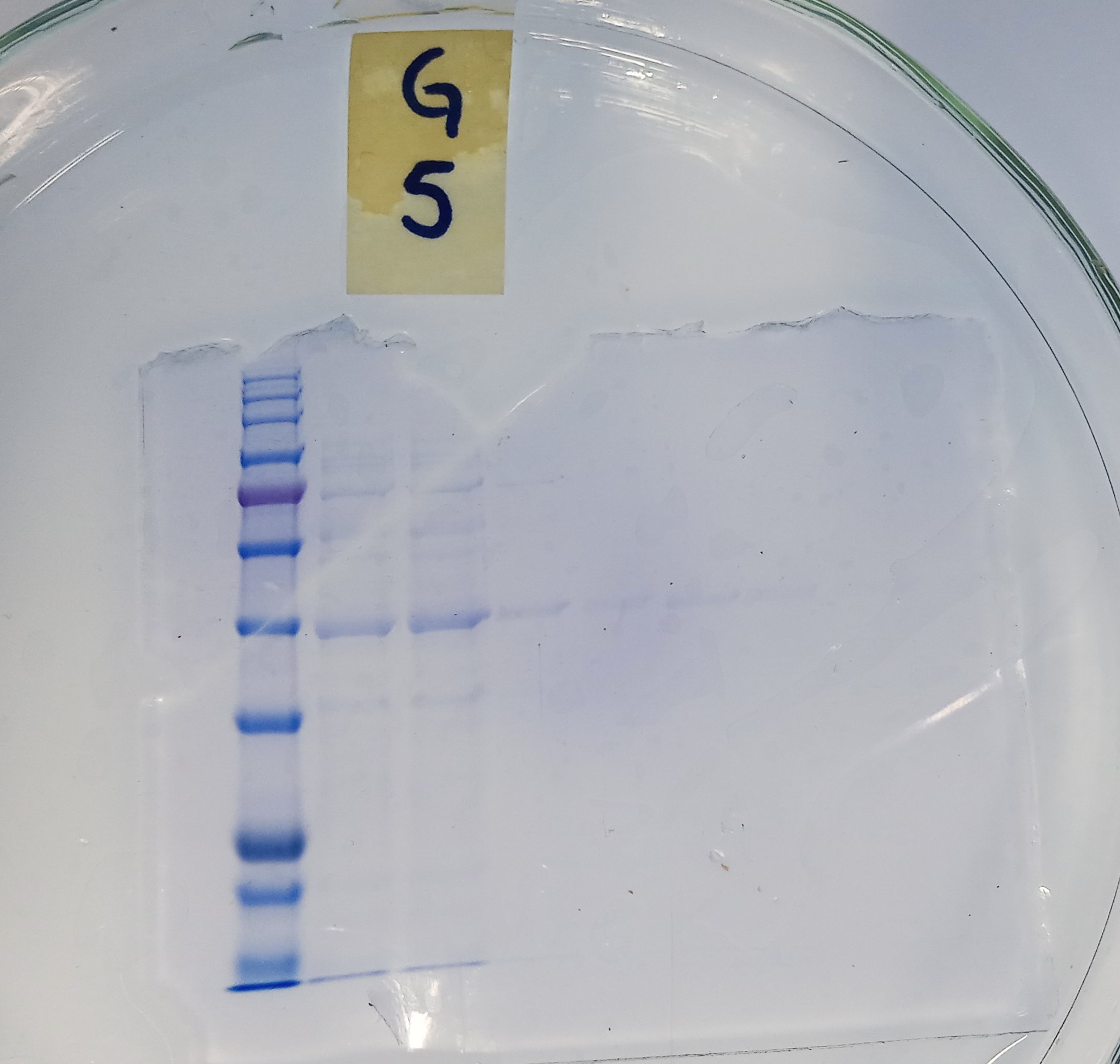 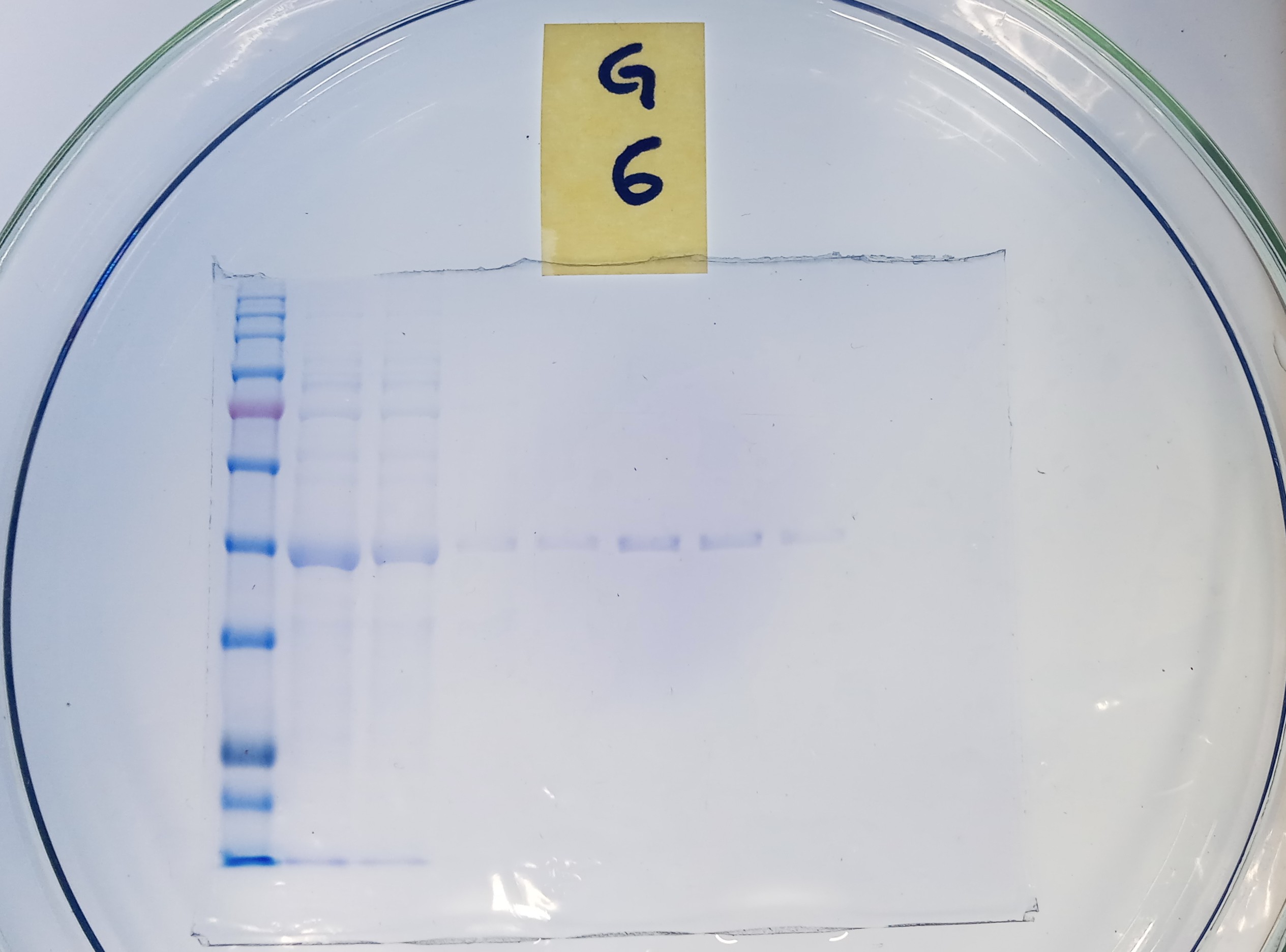